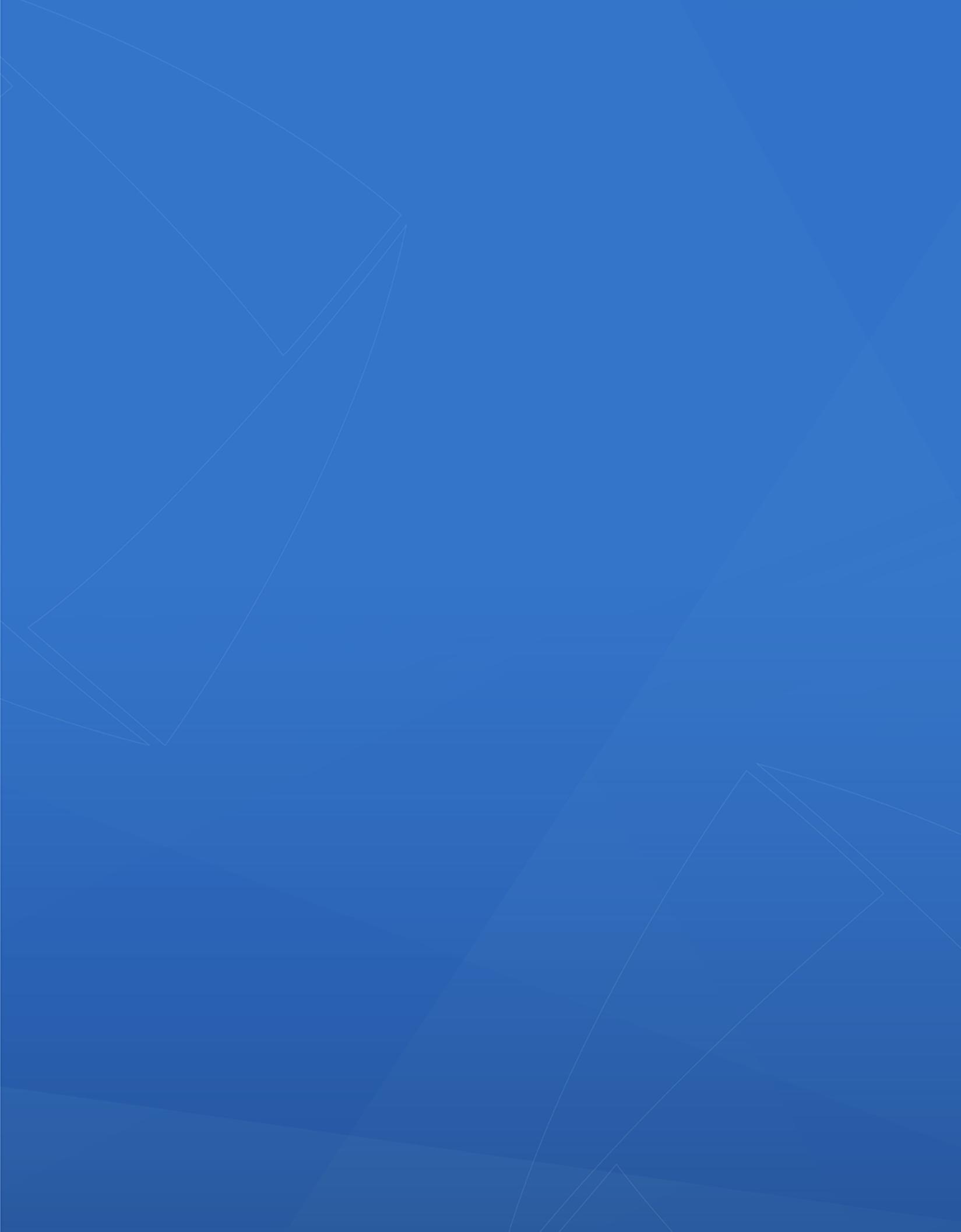 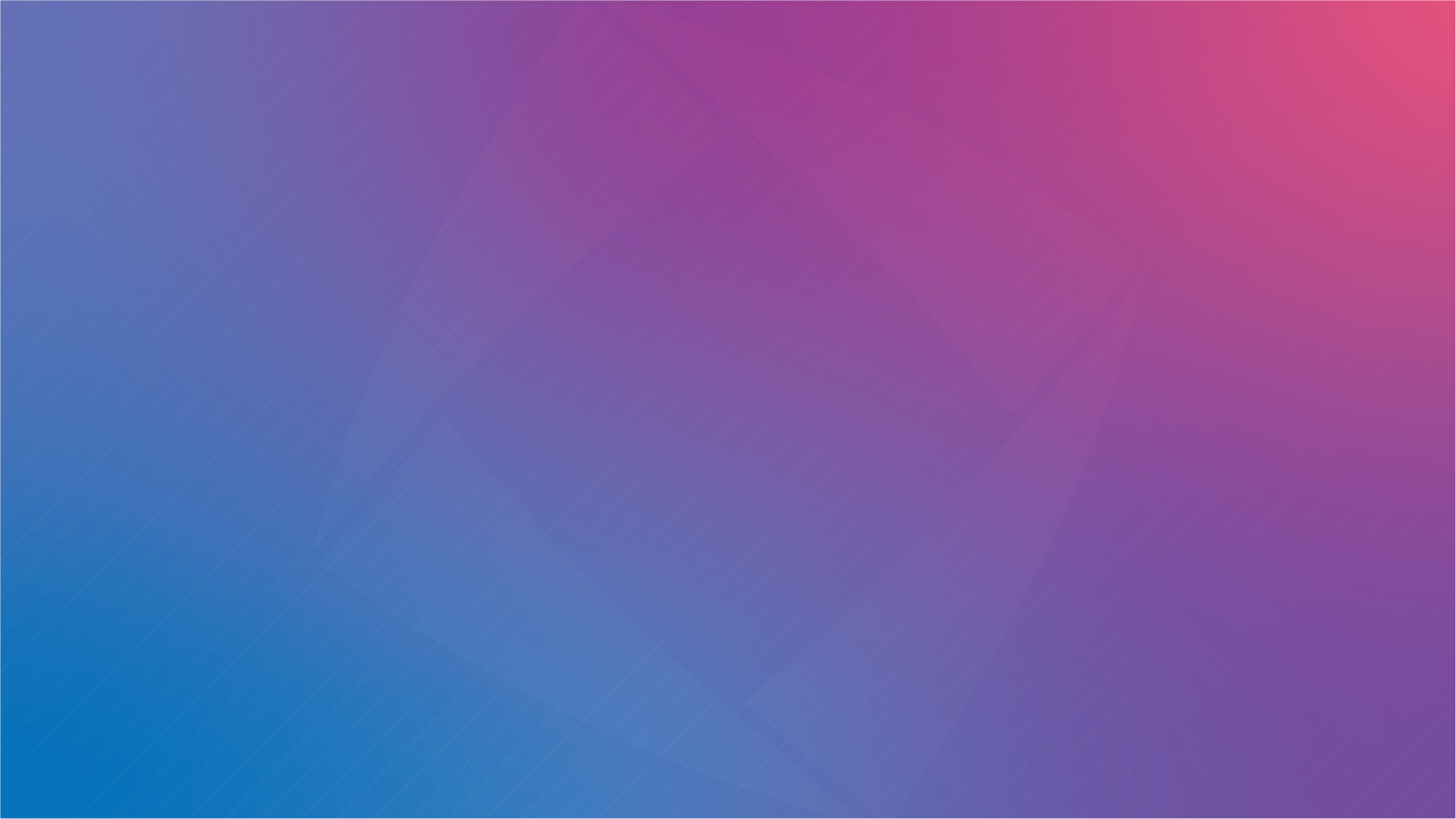 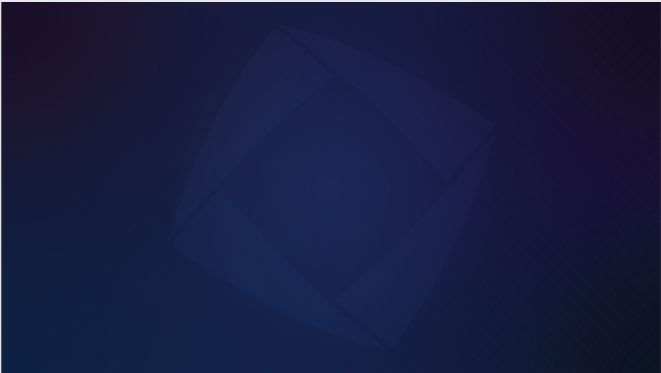 Welcome To
Please make your way to your mentor pod!

G107 - Pods 1-6
G106 - Pods 7-12
G105 - Pods 13 - 18
G143 - Pods 19 - 24
G144 - Pods 25 - 30
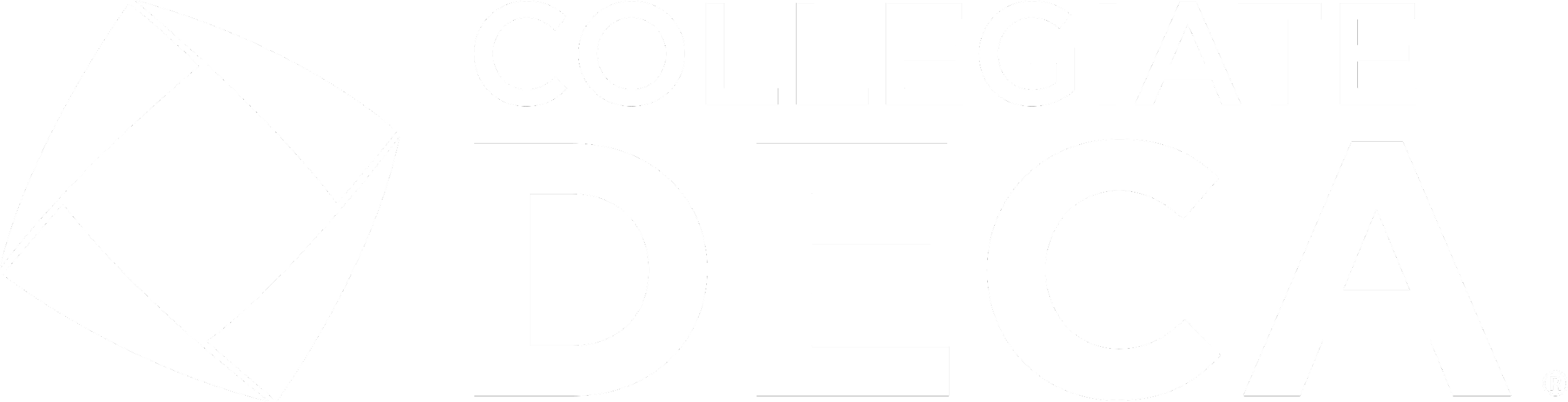 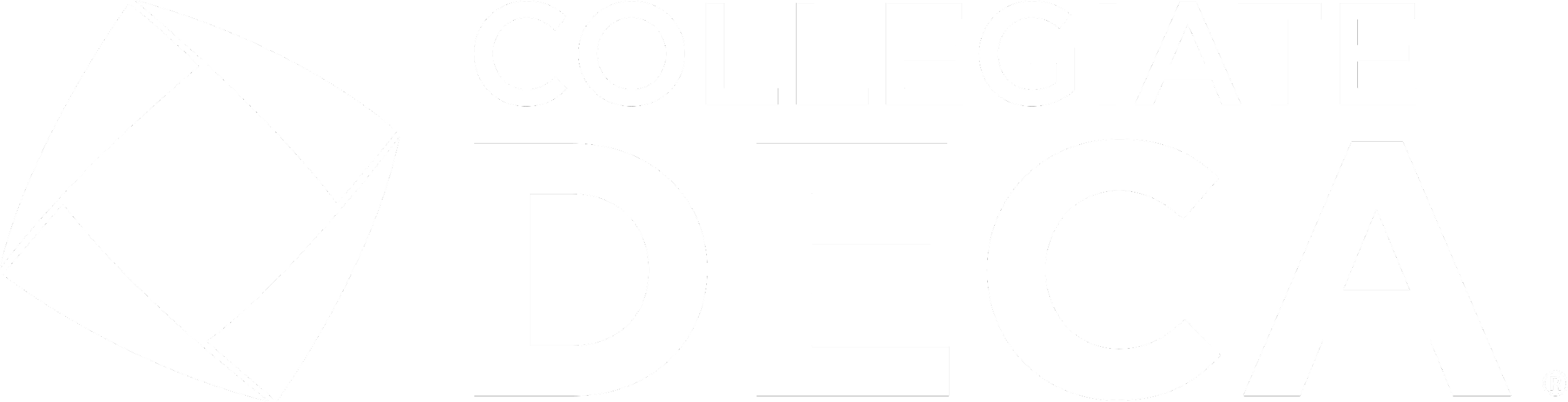 [Speaker Notes: Claire]
Upcoming Milestones
REGISTER FOR SVCDC!!
DUE THIS SUNDAY 10/22
First official Conference
Follow the instructions in the email sent.
Parent/guardian must fill out field trip form first
Workshop Today - Parent Judge Speakers
Logistics
Start Time: 2:50pm 
Room G105 closed until 3:00pm
Principles (1st years) → G105-107
Individual Series  → G108
TDM → G109
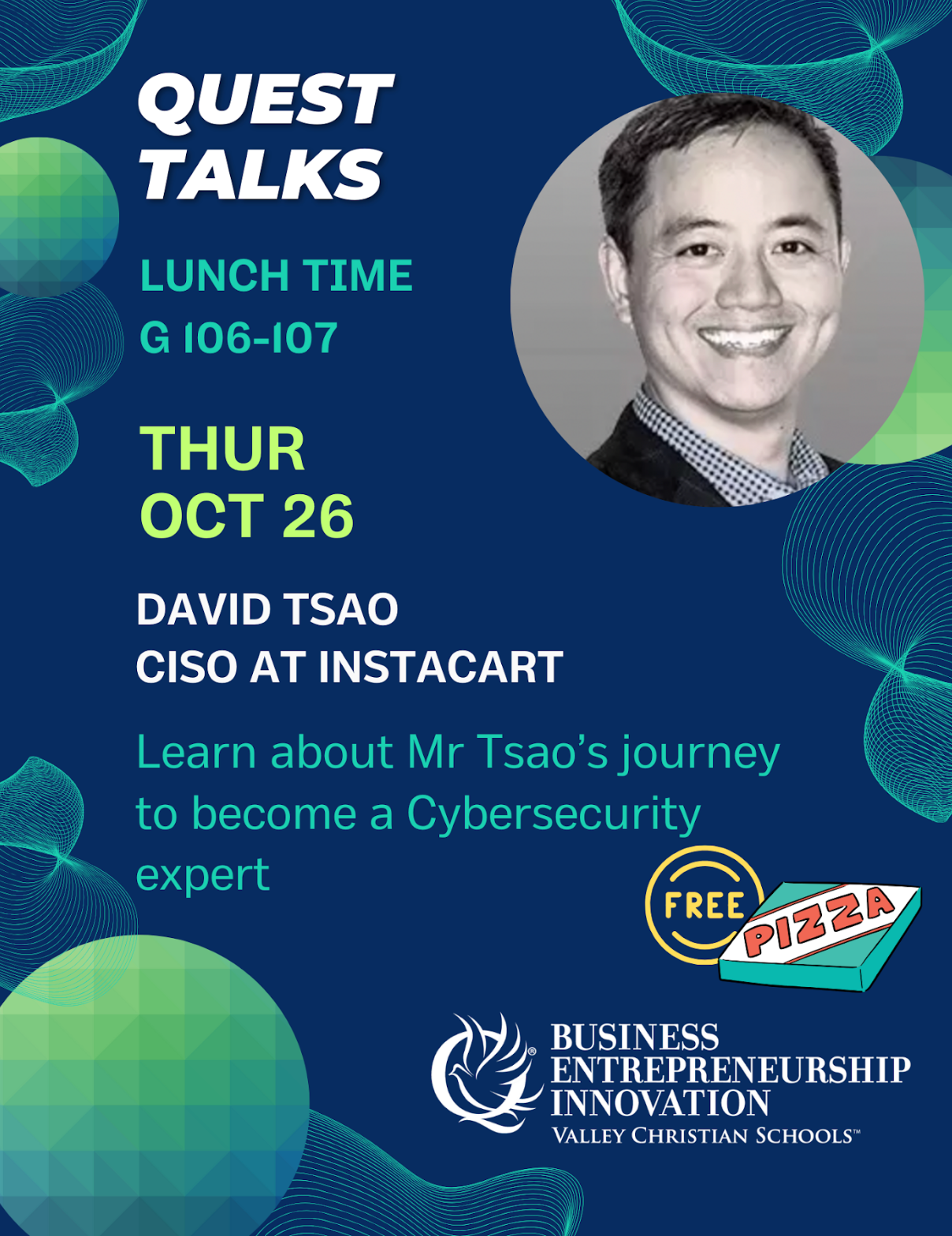 Quest Talk!
Next Thursday
David Tsao
Cybersecurity expert
Practice Roleplay
MANDATORY practice roleplay before VCMC
Mentors will schedule a session with you today
California DECA Events
Champ Camp
Zoom webinar workshops from ICDC winner (recorded & published)
Pin Design Competition
Business Pitch Competition
All of the links for these are in the email we sent!VC DECA will not provide support for these events
Before Going into Mentor Pods…
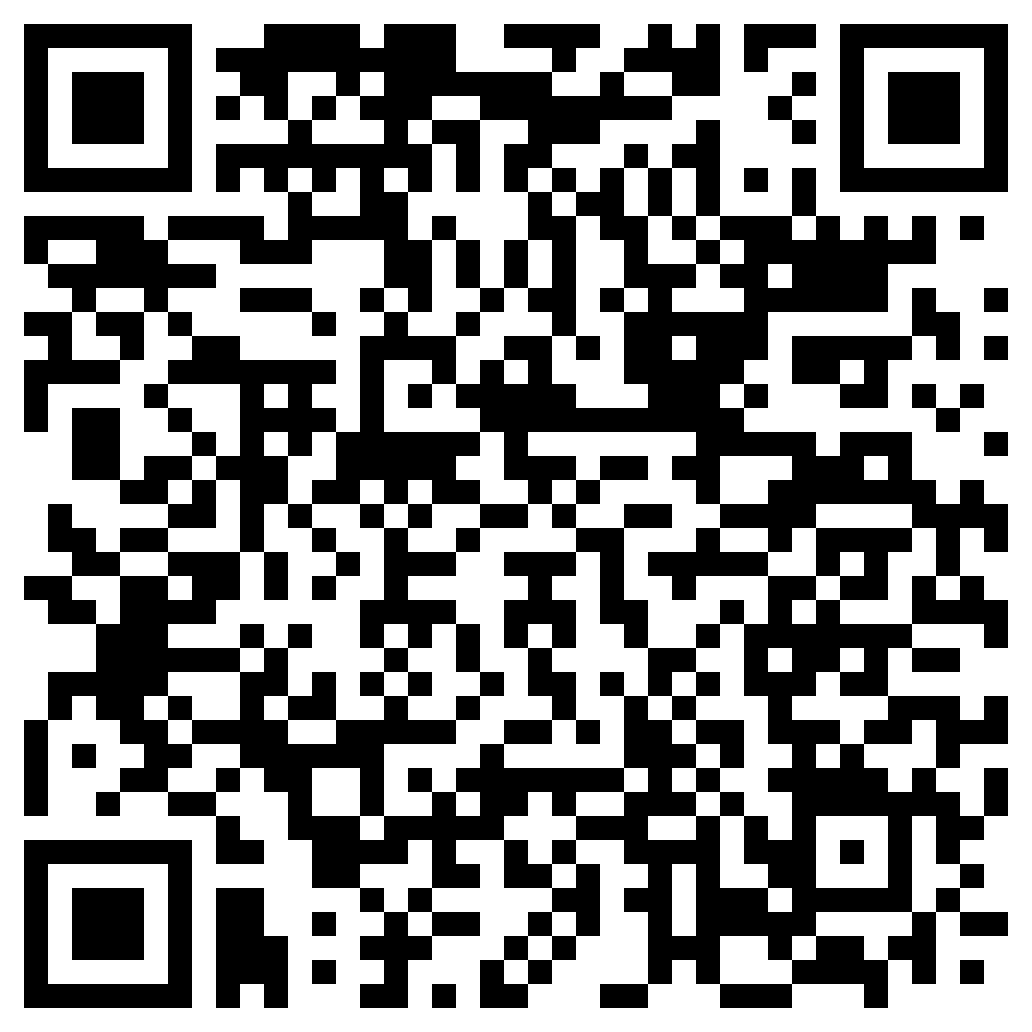 Mandatory Exit Ticket Quiz :)
Must complete w/ 100%
Show your Mentor
MENTOR POD TIME!!
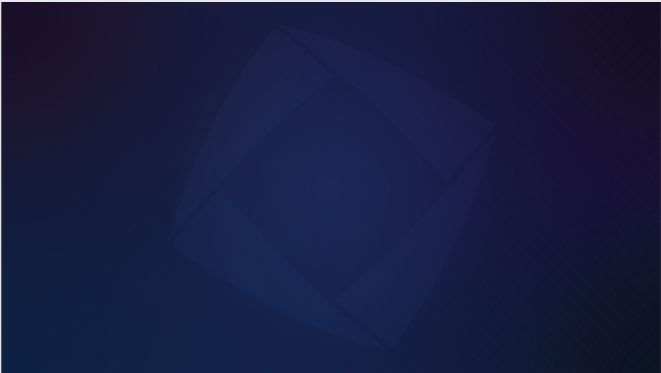 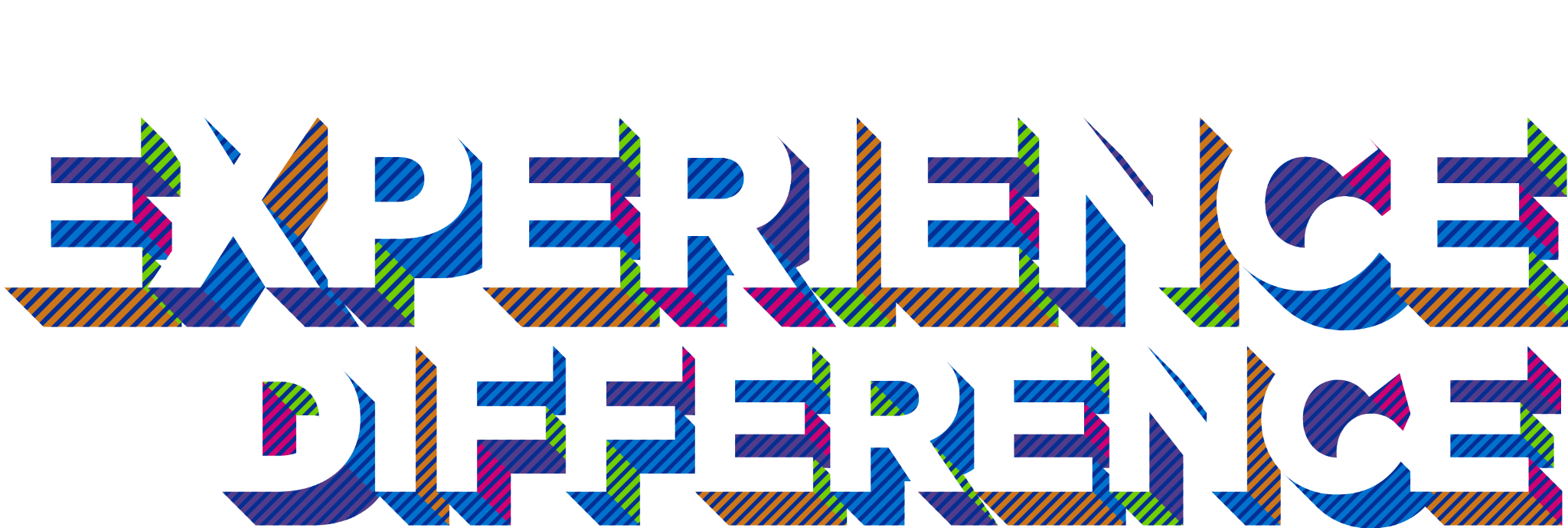 Any Questions?
[Speaker Notes: Max & Claire]